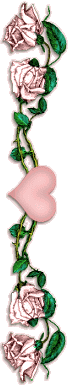 الموضوع التالي
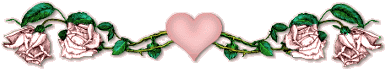 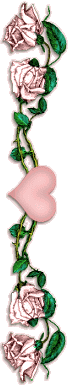 ]9 [مناهج البحث الجغرافي:
]9-1 [ مجموعة المناهج التقليدية:
]9-1-1 [المنهج الإقليمي (Regional Method):
]9-1-2 [المنهج الأصولي (Principles Method):
]9-1-3 [المنهج الموضوعي (Topical Method):
]9-1-4 [المنهج الحرفي والمحصولي:The functional and crop methodology
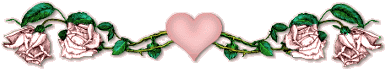 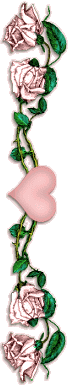 ]9 [مناهج البحث الجغرافي:
]9-2 [مجموعة المناهج الأولية أو القاعدية:
]9-2-1 [منهج التحليل المكاني أو التشابه والتباين المكاني(Spatial Analysis Methods):
]9-2-2 [المنهج السببي التأثيري :Influencing causal Methodology
]9-2-3 [منهج شمولية الواقع الجغرافي (Universe of GeographicFact):
]9-2-3 [منهج شمولية الواقع الجغرافي (Universe of Geographic Fact):
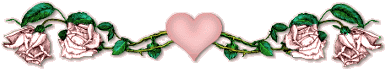 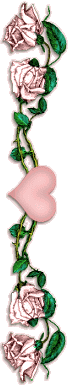 ]9 [مناهج البحث الجغرافي:
]9-4 [مجموعة المناهج المناوئة للوضعية أو الضابطة للوضعية (Anti-positivists Methods): 
]9-4-1 [المنهج السلوكي (Behavioral Methods): 
]9-4-2 [المنهج البنائي (Structural Methods):
]9-4-3 [المنهج الظاهراتي (Phenomena Methods):
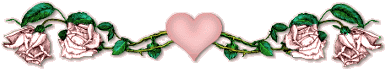 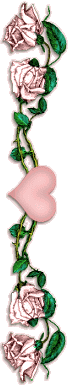 ]9 [مناهج البحث الجغرافي:
]9-5 [مجموعة المناهج الجغرافية في التنمية والتخطيط (Geographical Methods for Development and Planning):
]9-5-1 [منهج تحليل تكلفة العائد (Cost Benefit Analysis Method):
]9-5-2 [منهج التحليل الاقتصادي الاجتماعي المركب (Compound societal Economics Analysis):
]9-5-3 [منهج النظم (System Method):
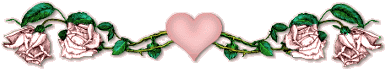